An Overview of Virginia’s School Accreditation Model in Preparation for Potential Changes Related to HB938
Presentation to the Board of Education 
September 14, 2022
1
House Bill 938: Accountability-Related Goals (1 of 4)
Goal Three: Increasing the transparency of performance measures for public schools. 
Framing the Task:
To support transparency, how can the Board and the Department help make complex concepts, like the accreditation model, more understandable to users? 
What information do the School Quality Profiles already provide to school communities and constituents and what additional information is needed? 
What additional actions could the Board or Department take to promote availability and transparency of data?
2
House Bill 938:  Accountability-Related Goals (2 of 4)
Goal Four:  Ensuring that performance measures for public elementary and secondary schools prioritize the attainment of grade-level proficiency and growth during the course of a school year and from school year to school year in reading and mathematics for all students, especially in grades kindergarten through five.

(Continued on Slide 3 of 4)
3
House Bill 938:  Accountability-Related Goals (3 of 4)
Framing the Task:
How can the current methodology for including growth in accreditation be reconsidered in order to place emphasis on both growth and proficiency?
Should proficiency and growth be independent indicators in the accreditation model (vs. the combined rate)? And how does this work serve transparency?
How should the within-year measurement of growth facilitated by the "through year" growth assessments best be used?
How can a "year-to-year" measurement of growth continue to be included in school performance measures?
4
House Bill 938:  Accountability-Related Goals (4 of 4)
Goal Six: Ensuring a strong accreditation system that promotes meaningful accountability year-over-year.
Framing the Task:
Are there changes that should be made to the current accreditation system to promote meaningful accountability year-over-year? 
Should the option for triennial accreditation in which schools that are accredited for three years are automatically identified as “accredited” for three more years be removed to ensure all schools, both high and low performing, are assessed on an annual basis?
5
Types of Changes to Address House Bill 938
Solutions may:
require legislative change (Standards of Quality) or regulatory change (Standards of Accreditation). [Changes to the Standards of Accreditation would have to go through the required regulatory process];
require Board action only (do not need legislative or regulatory change);
only necessitate a change in “business rules”; or
only necessitate how information is reported to constituents.
6
Standards of Quality (SOQ): Legislative Authority for School Accreditation (1 of 2)
§ 22.1-253.13:3. Standard 3. Accreditation, other standards, assessments, and releases from state regulations.
The Board shall promulgate regulations establishing standards for accreditation pursuant to the Administrative Process Act (§ 2.2-4000 et seq.), which shall include (i) student outcome and growth measures, (ii) requirements and guidelines for instructional programs and for the integration of educational technology into such instructional programs, (iii) administrative and instructional staffing levels and positions, including staff positions for supporting educational technology, (iv) student services, 

(continued on next slide)
7
Standards of Quality (SOQ): Legislative Authority for School Accreditation (2 of 2)
§ 22.1-253.13:3. Standard 3. Accreditation, other standards, assessments, and releases from state regulations.
(v) auxiliary education programs such as library and media services, (vi) requirements for graduation from high school, (vii) community relations, and (viii) the philosophy, goals, and objectives of public education in the Commonwealth.
The Board shall promulgate regulations establishing standards for accreditation of public virtual schools under the authority of the local school board that enroll students full time.
The Board's regulations establishing standards for accreditation shall ensure that the accreditation process is transparent and based on objective measurements and that any appeal of the accreditation status of a school is heard and decided by the Board.
8
Standards of Accreditation (SOA): Regulatory Authority
Chapter 131    Part VIII. School Accreditation
Section 370	Expectations for school accountability and accreditation
Section 380	Measurement of school quality for accreditation
Section 390	Accreditation
Section 400	Application of the school quality indicator performance levels to action
Section 410	Recognitions and rewards for school and division accountability
Section 420	Waivers and Alternative Accreditation Plans
Section 430	Effective Dates
Historical View of Accreditation (1 of 4)
Before the late 1990s, school accreditation was based on compliance with a set of requirements. School visits and document reviews were used to evaluate compliance.
As part of the reform that begin in 1995 with the revision of the Standards of Learning (SOL) and the implementation of the SOL testing program, there was a shift to an “outcome-based” model of accreditation.  The intent was to set expectations for student achievement and provide schools with flexibility in determining how to meet those expectations.
10
Historical View of Accreditation (2 of 4)
The accreditation model was based primarily on SOL test pass rates in English (reading and writing), mathematics, science, and history/social science for “all students” and on a graduation and completion index for schools with a graduating class.
11
Historical View of Accreditation (3 of 4)
In 2013 and 2014, the General Assembly passed legislation that required the development of an A-F school grading system. The system was developed but was never implemented.
Instead, the “school quality profile” was developed to replace the old school report card and was intended to provide more transparent information to the public. (Note: Legislation to develop the school quality profile was carried by the same legislator who was the patron of the A-F grading system.)
12
Historical View of Accreditation (4 of 4)
In 2015, the General Assembly passed legislation that required the development of “differentiated” accreditation ratings:
Fully Accredited
Partially Accredited: Approaching Benchmark—Pass Rate
Partially Accredited: Approaching Benchmark—GCI
Partially Accredited: Improving School-Pass Rate
Partially Accredited: Improving School—GCI
Partially Accredited: Warned School—Pass Rate
Partially Accredited: Warned School-GCI
The differentiated ratings were used in reporting school accreditation in 2015-2016, 2016-2017 and 2017-2018.
13
Development of 2017 Accreditation Model
Development of the current model began in 2015.
Goals in developing the current system:
To provide a comprehensive picture of school quality;
To drive continuous improvement for all schools;
To build on strengths and address gaps in the current system; and  
To inform areas of technical assistance and school improvement resources. 
The first accreditation ratings under the current accreditation model were released in 2018-2019.
14
Key Understandings of Current Model
15
Accreditation Overview
Indicators
Academic Achievement-English
Academic Achievement-Mathematics
Academic Achievement-Science
Achievement Gap-English
Achievement Gap-Mathematics
Chronic Absenteeism
Graduation and Completion Index (GCI)
Dropout rate
College, Career, and Civic Readiness Index*
Each indicator is given a Performance Level:
Level One: At or above Standard
Level Two: Near Standard
Level Three: Below Standard
Performance Levels Determine Accreditation Status:
Accredited
Accredited with Conditions
*active for the first time in accreditation year 2023-2024
16
School Accreditation Ratings
17
Performance Levels (1 of 2)
Performance on each school-quality indicator is rated at one of three levels:
18
Performance Levels (2 of 2)
Performance on each school-quality indicator is rated at one of three levels:
19
Achievement Indicators
20
Academic Achievement Performance Levels
21
Rates used for Achievement Indicators
22
Combined Rate Example: English
A student will be counted in the numerator of the English combined rate if:
The student passes the assessment(s); or
The student does not pass the reading assessment but demonstrates growth; or
For the English rate only, the student does not pass the reading assessment or demonstrate growth, but is an EL and demonstrates progress as measured by the ACCESS for ELLs 2.0 assessment.
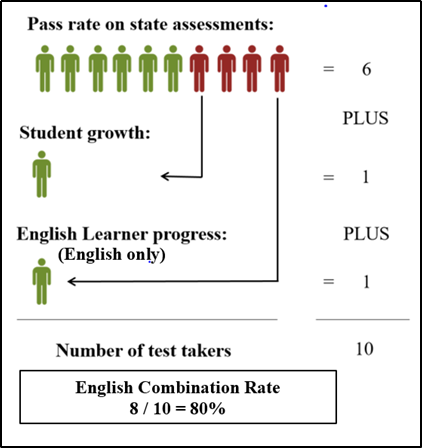 23
Information Regarding Test Records (1 of 2)
Achievement rates include Includes Standards of Learning (SOL), Virginia Alternate Assessment Program (VAAP) tests, and most substitute tests.
Test records are from the previous summer (end-of-course SOL tests only), current fall, and current spring test administrations.
24
Information Regarding Test Records (2 of 2)
Accreditation pass rates and combined rates for English and mathematics achievement indicators include credit for tests marked as “recovery.”
Example:  A student fails the 4th grade reading SOL test.  The student receives remediation by attending summer school.  In the 5th grade, this student’s test record is marked as “recovery.” The student passes the 5th grade reading test. This test record is counted as 2 in the numerator and 2 in the denominator.
25
Example of a Combined Rate
Numerator	                  Denominator
26
Achievement Gap Indicator
The data is reported out by student groups:
Asian students
Black students
Hispanic Students
Multiple Races 
White Students
Economically Disadvantaged students
English Learners
Students with Disabilities (excludes 504 students)
Each student group is given a performance level rating. The combination of the student group ratings determine the overall rating of the indicator.
27
Assigning a Level to the Achievement Gap Indicator
28
Chronic Absenteeism
29
Chronic Absenteeism Indicator
30
Chronic Absenteeism Performance Level Descriptors
31
For schools with a grade 12:Graduation and Completion Index (GCI);Dropout Rate; College, Career, and Civic Readiness Index (CCCRI)
32
Graduation and Completion Index and Dropout Indicators
GCI Calculation Example
34
GCI and Dropout Rate Performance Level Descriptors
35
College, Career, and Civic Readiness Index
36
Who is included in this Indicator?
37
CCCRI Level Descriptions
38
Availability of Data
39
School Quality Profiles
Provides a snapshot of data at the state, division, and school level.
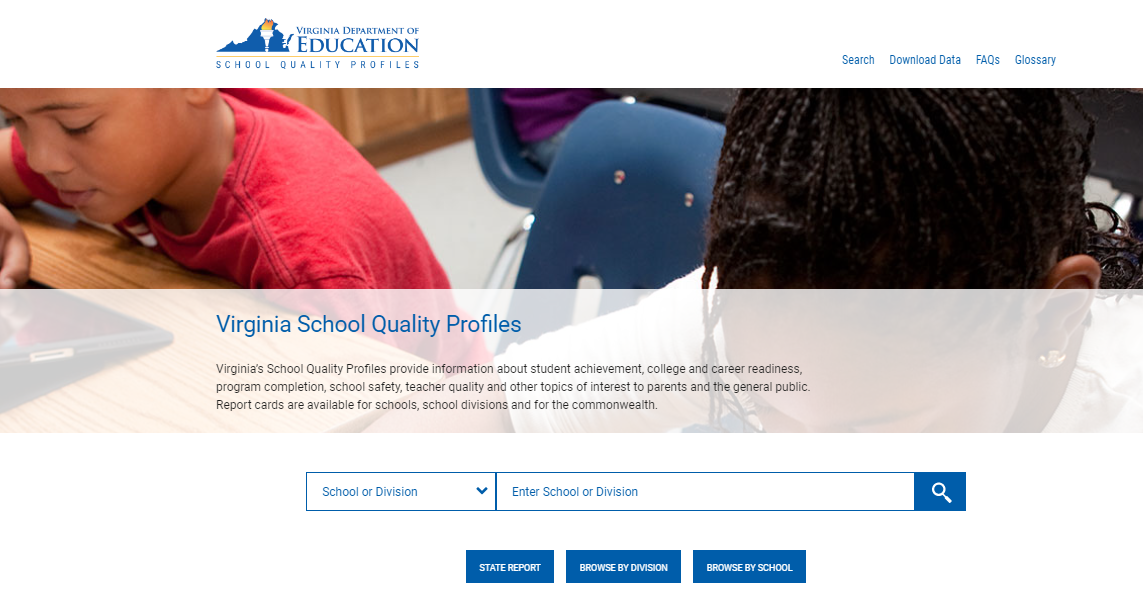 Enter school name to see that school’s profile.
40
School Quality Profiles:  Accreditation tab (1 of 8)
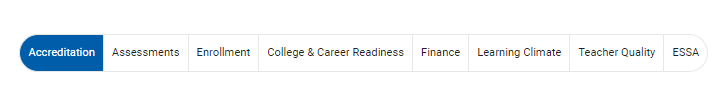 Provides the accreditation status of the school.
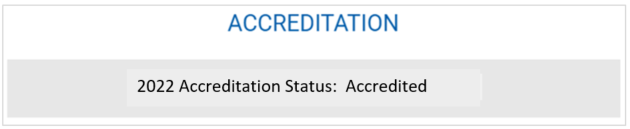 41
School Quality Profiles:  Accreditation tab (2 of 8)
Provides the performance level of each indicator.
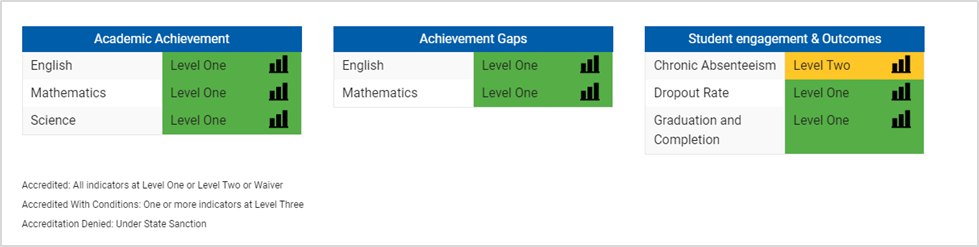 42
School Quality Profiles:  Accreditation tab (3 of 8)
Includes the performance levels for each student group.
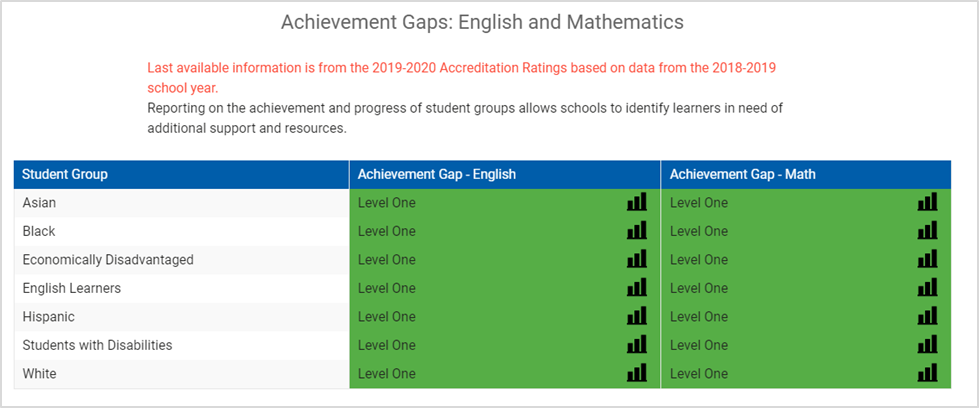 School Quality Profiles:  Accreditation tab (3 of 8)
43
School Quality Profiles:  Accreditation tab (4 of 8)
The accreditation rates a school earned are shown for English, math and science, as well as for each of the student groups. Selecting the buttons below the bar graph changes the bar graph display. In addition, historical results are displayed.
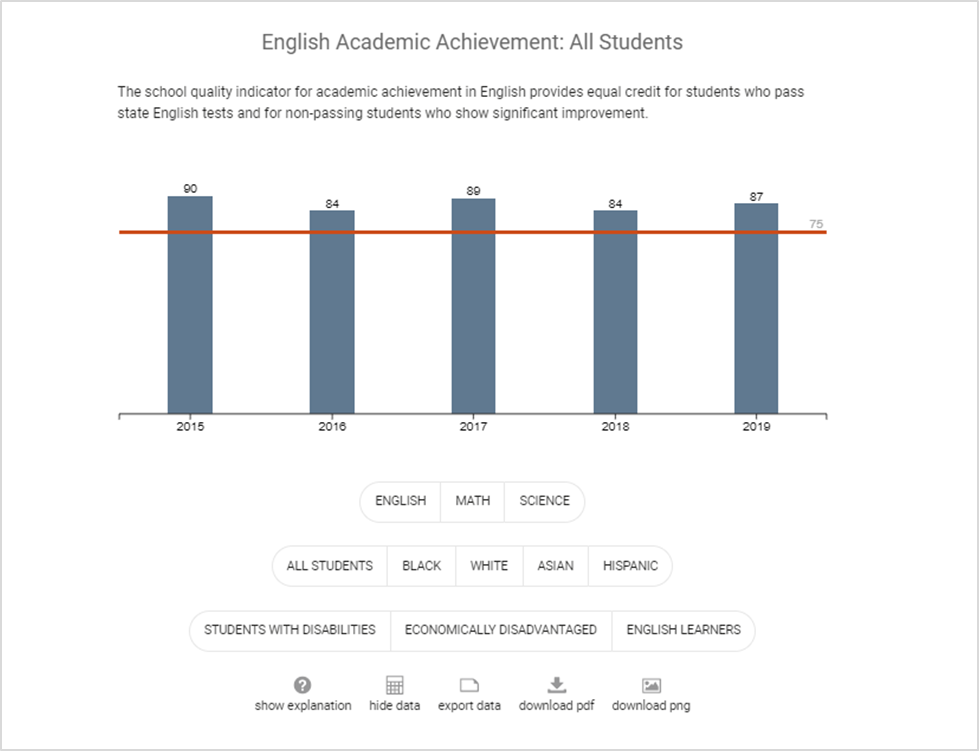 44
School Quality Profiles:  Accreditation tab (5 of 8)
There is a table that disaggregates the rate into its components.
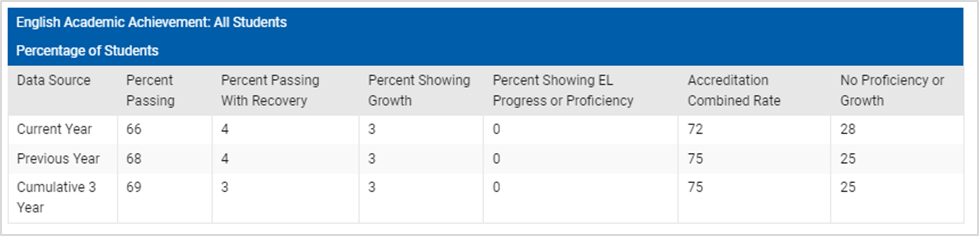 45
School Quality Profiles:  Accreditation tab (6 of 8)
In addition, there is information on chronic absenteeism;
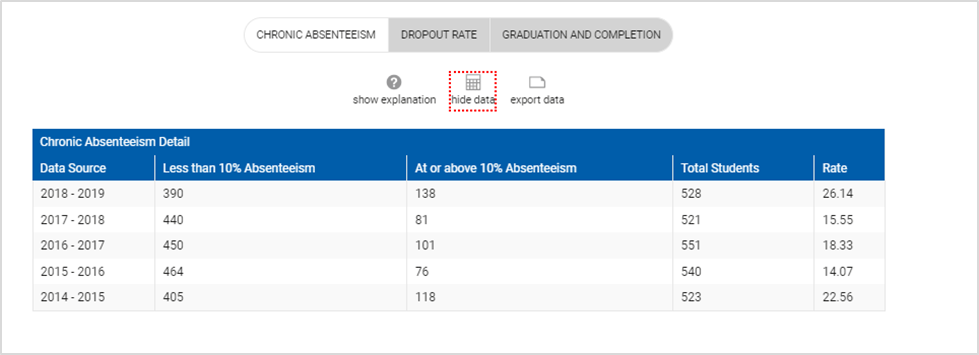 46
School Quality Profiles:  Accreditation tab (7 of 8)
Dropout rates;
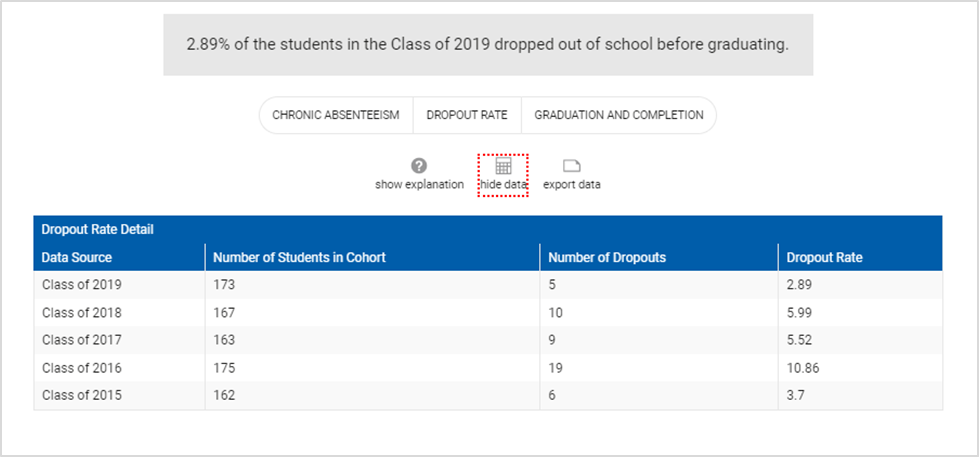 47
School Quality Profiles:  Accreditation tab (8 of 8)
and the Graduation and Completion Index.
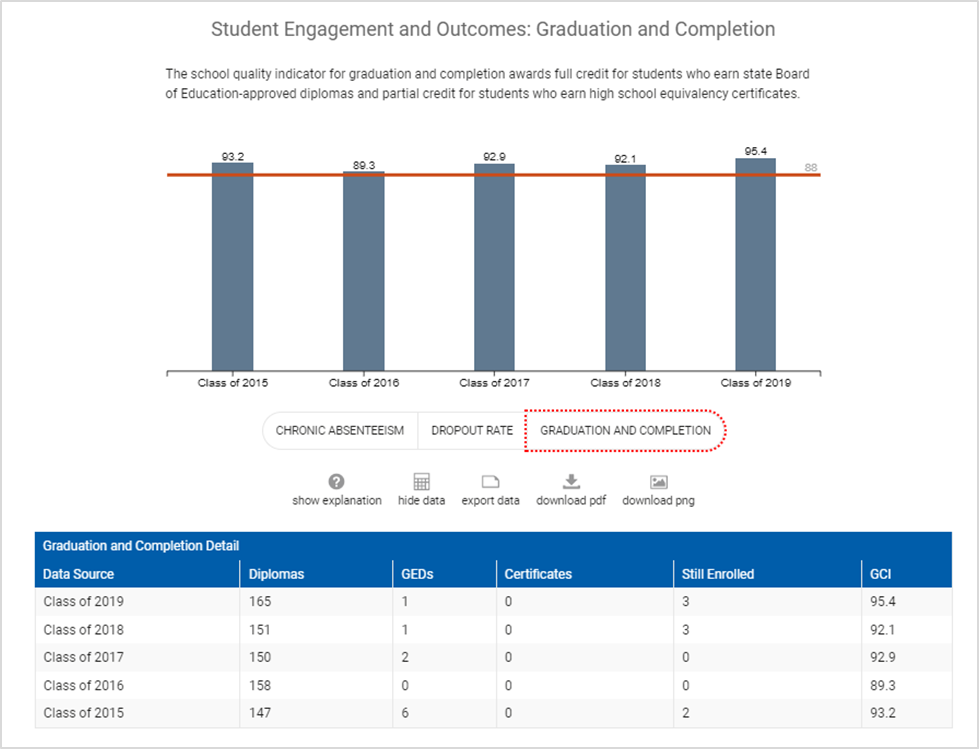 48
School Quality Profiles: Assessment Tab (1 of 2)
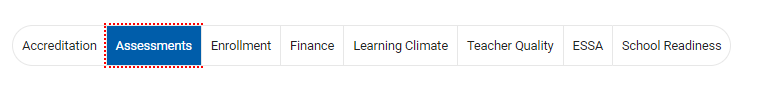 The Assessment tab displays annual pass rates on state assessments in reading, writing, mathematics, science, and history. 
For reading and mathematics, this rate does not include data that is included in accreditation calculations, such as growth, recovery, and English Learner Progress.
At the school level, overall subject area results are displayed plus annual pass rates by test.
49
School Quality Profiles: Assessment Tab (2 of 2)
There is a bar graph for each subject area that looks similar to this image. Selecting the buttons below the bar graph changes the bar graph display.
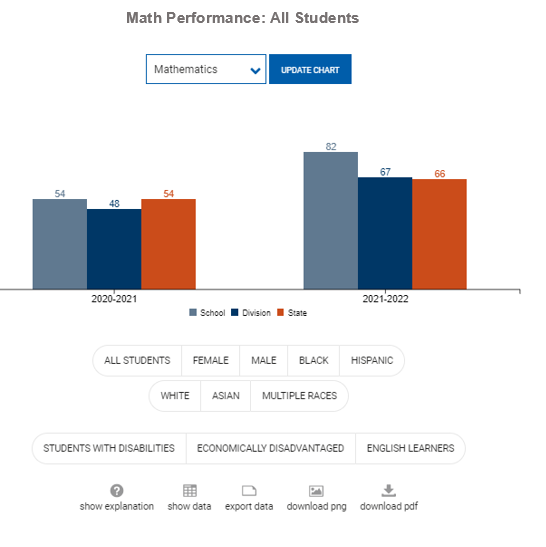 This dropdown allows the user to also select a specific test.
50
SSWS Resources for School Divisions (1 of 2)
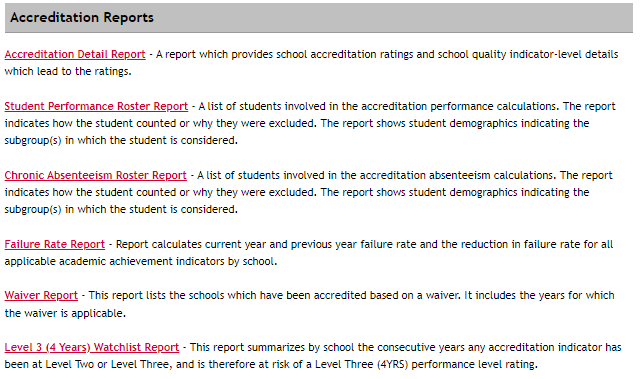 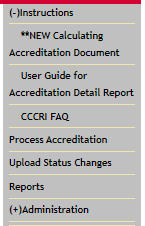 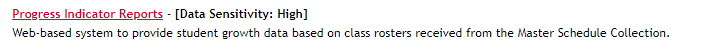 51
Example: Accreditation Detail Report (1 of 2)
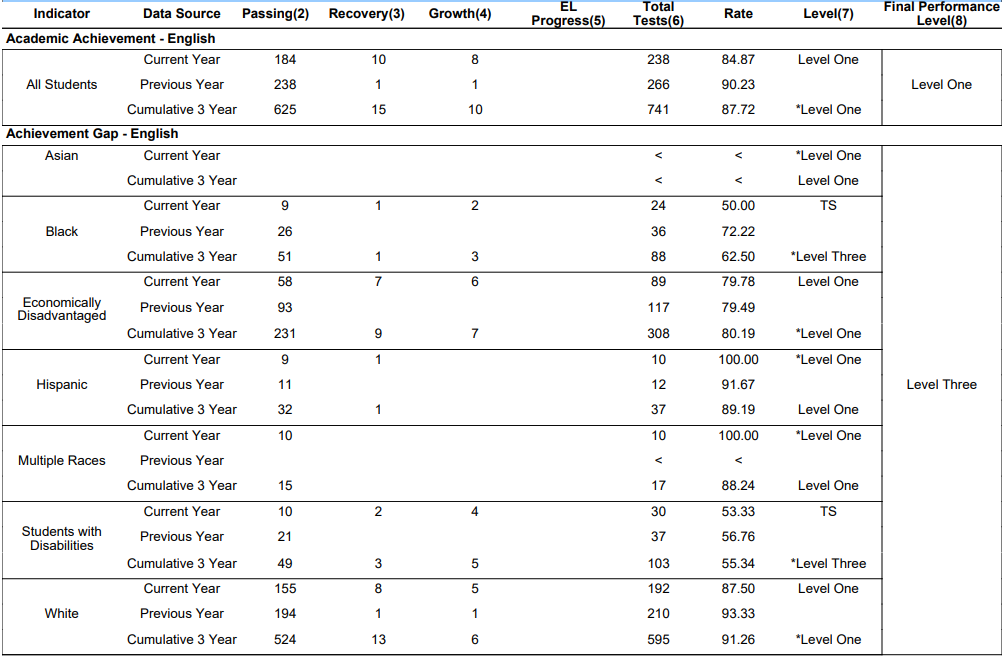 52
Example: Accreditation Detail Report (2 of 2)
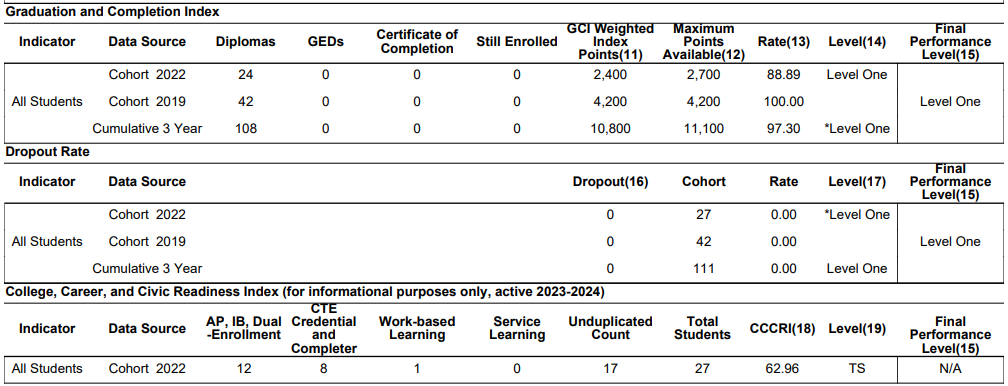 53
Board Discussion
54
House Bill 938 Board Discussion: Transparency
What can be done to make the model more understandable to users?
What additional information is needed on the School Quality Profiles? 
What additional actions could the Board or Department take to promote availability and transparency of data?
55
Proficiency and Growth Measures
56
House Bill 938 Board Discussion: Proficiency and Growth
How can the current methodology for including growth in accreditation be reconsidered in order to place emphasis on both growth and proficiency?
How should the within-year measurement of growth facilitated by the "through year" growth assessments best be used?
How can a "year-to-year" measurement of growth continue to be included in school performance measures?
57
Measuring Growth in the 2021-2022 School Year
Legislation passed in the 2021 General Assembly (HB2027 and SB1357) required the implementation of “through year” growth assessments in reading and mathematics in grades 3-8.
The growth assessments administered in fall 2021 were based on content from the student’s previous grade level.
Example: Students enrolled in grade 5 mathematics in fall 2021 completed fall growth assessments based on grade 4 mathematics.
Students who failed the spring 2022 SOL test could demonstrate growth by comparing a failing spring 2022 SOL test to either the previous spring 2021 SOL test or the fall 2021 growth assessment.
58
Growth Assessments in the 2022-2023 School Year and Beyond (1 of 2)
In 2022-2023 the grades 3-8 reading and mathematics growth assessments will be administered to students once in the fall and once in the winter (mid-year) during the school year. 
In addition, the normally occurring spring SOL tests for grades 3-8 reading and mathematics will continue to be administered.
59
Growth Assessments in the 2022-2023 School Year and Beyond (2 of 2)
The fall and winter growth assessments will focus primarily on content from the student’s current grade level.
Example: A student taking grade 5 mathematics in 2022-2023 will be administered a fall and winter (mid-year) growth assessment that focuses on grade 5 mathematics standards.
60
Measuring Growth in 2022-2023
Because of the additional winter growth assessment, and the changes to the growth assessments (which are primarily on grade level), a different growth methodology is likely needed.
This methodology has not yet been finalized.
61
House Bill 938 Board Discussion: Proficiency and Growth
How can the current methodology for including growth in accreditation be reconsidered in order to place emphasis on both growth and proficiency?
How should the within-year measurement of growth facilitated by the "through year" growth assessments best be used?
How can a "year-to-year" measurement of growth continue to be included in school performance measures?
62
Potential Changes to Student Growth Measures
(8VAC20-131-380.F.5) The Board has the authority to determine how growth is used in the accreditation model.

“The board may adopt valid and reliable measures of student growth to be used in calculating the Academic Achievement Indicators for English and mathematics and in determining the progress of English learners toward English proficiency.”
Meaningful Accountability
64
House Bill 938 Board Discussion: Meaningful Accountability
Are there changes that should be made to the current accreditation system to promote meaningful accountability year-over-year? 
Should the option for triennial accreditation in which schools that are accredited for three years are automatically identified as “accredited” for three more years be removed to ensure all schools, both high and low performing, are assessed on an annual basis?
65
Triennial Accreditation
§ 22.1-253.13:3. The Board shall review the accreditation status of a school once every three years if the school has been fully accredited for three consecutive years. Upon such triennial review, the Board shall review the accreditation status of the school for each individual year within that triennial review period. If the Board finds that the school would have been accredited every year of that triennial review period the Board shall accredit the school for another three years.
66
Other Potential Changes to the Accreditation Model
67
Inclusion of Additional Indicators (1 of 2)
Allowable under 8VAC20-131-380.F.7.
“The board may incorporate additional indicators of school quality used for accreditation into this chapter according to the criteria in subsection A of this section, provided that when the board incorporates additional indicators, the board shall also establish performance benchmarks to assign performance levels.”
68
Inclusion of Additional Indicators (2 of 2)
The additional indicator must adhere to these best practices:
Research demonstrates that the indicator is related to academic performance;
Standardized procedures exist across schools and school divisions for collection of data used for the indicator;
The data about the indicator is reliable and valid;
Performance in the indicator can be positively impacted through division and school-level policies and procedures;
The measure meaningfully differentiates among schools based on progress of all students and student reporting groups;
The indicator does not unfairly impact one type or group of schools or students; and
The indicator is moderately to strongly correlated with school-level pass rates on state assessments.
Changes to Benchmarks for Indicator Performance Levels
The Board has authority to adjust benchmarks.
8VAC20-131-380.F.2  
“To focus on continuous improvement for all schools, the benchmarks delineating the performance levels provided in subdivision 1 of this subsection may be adjusted as provided in subsection D of this section, through board-approved guidance. Adequate notice shall be provided to local school boards of any such adjustment.”
Definition of School Accreditation Ratings
8VAC20-131-390. Accreditation B. Accreditation ratings. Effective no later than the academic year 2018-2019, schools that meet the conditions described in subsection A of this section shall be assigned one of the following accreditation designations as described in this section.
Accredited: When a school has each of its school quality indicators at Level One or Level Two, it shall be "Accredited." For the transition year of 2018-2019, when a school meets the accreditation standards for designation as accredited under either the 2017-2018 accreditation calculation rules or the 2018-2019 rules for multiple school quality indicators, it shall be designated "Accredited."
Accredited with Conditions: When a school has any school quality indicator at Level Three, it shall be "Accredited with Conditions."
Accreditation Denied: If a school is designated "Accredited with Conditions," and the school or school division fails to adopt and implement school division or school corrective action plans with fidelity as specified by 8VAC20-131-400.D, it may be designated by the board as "Accreditation Denied" as provided in 8VAC20-131-400 D.4.
Other Potential Changes
Many other accountability models exist if the board desires additional changes or a completely different system. 
The level of modification required to the current system will determine whether the change can be effected by Board action or whether a revision to the Standards of Accreditation or the Standards of Quality will be required.
72
Next Steps
Recommendations for changes from the HB938 stakeholders group will be presented to the board.
A report on the stakeholder findings and recommendations is due to the Chairmen of the House and Senate Education Committees no later than November 30, 2022.
73